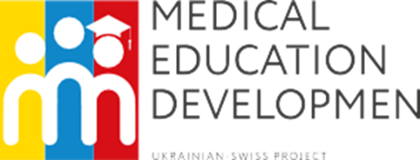 ГРУПИ РІВНИХ для медичних освітян.ЛЮДЯНІСТЬ та ЕМПАТІЯ в роботі медика.
Як все починалося…
У грудні 2018 р. стартував Україно-швейцарський проект «Розвиток медичної освіти в Україні», що триватиме до кінця 2022 р. 
У проекті беруть участь три медичні університети і три заклади вищої освіти для медичних сестер:

Буковинський державний медичний університет.
Тернопільський державний медичний університет імені І.Я. Горбачевського МОЗ України.
Харківський національний медичний університет.
Львівськӑ медична академія імені Андрея Крупинського.
Рівненська медична академія. 
Житомирський медичний інститут.
Упродовж трьох років Україно-швейцарський проект надав таку підтримку для вибраних закладів:

Відкриття та оснащення симуляційних центрів у закладах, щоби студенти могли опановувати базові клінічні навички.
Впровадження інноваційних технологій.
Організація тренінгів для викладачів щодо студентоорієнтованого навчання.
Посилення академічної доброчесності.
Розвиток найкращих практик у навчанні та клінічній практиці завдяки міжнародній співпраці.
Розбудова дослідницьких спроможностей закладів освіти.
Підвищення інституційної спроможності для ведення ефективної проектної діяльності.
Підготовка фасилітаторів для організації та  проведення ГРУП РІВНИХ у ЗВО.
Нові можливості для професіонального розвитку
Реалізація цих завдань відкриває нові можливості для професійного розвитку як студентів, так і викладачів. 
Заклади освіти отримали потужний поштовх до виходу на якісно новий рівень.
Україно-швейцарський проект  підтримує
безперервний професійний  розвиток освітян у медичних та  сестринських ЗВО.
Підвищення якості викладання у доступному та ефективному форматі.
БПР в Україні«Положення про систему безперервного професійного розвитку фахівців у сфері охорони здоров’я»
інтернатура, докторантура
Формальне:
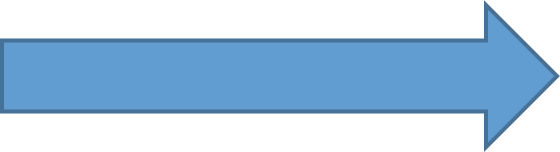 цикли тематичного удосконалення в закладах післядипломної освіти тощо
Неформальне:
семінари, тренінги, конгреси (участь або  виступ), 
ГРУПИ РІВНИХ, 
E-навчання, симуляційні курси,  публікація статей
Інформальне:
Формати БПР
БПР
Семінари
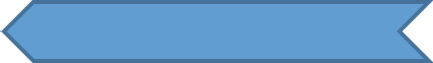 Самонавчання
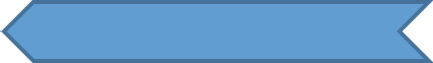 Лекції
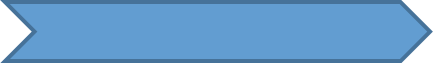 Е - навчання
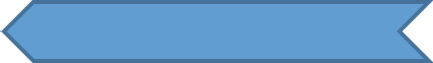 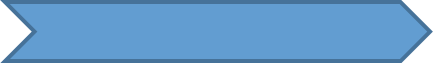 Конференції
Симуляційні курси
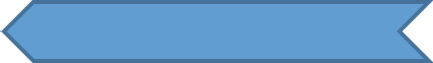 ГРУПИ РІВНИХ
Форми БМО/БПРБМО може бути організоване як:
Неструктуроване навчання
Індивідуальне, самонавчання: читання книжок і журналів  (друкованих або електронних), отримання навчальних матеріалів від  різних організацій, дистанційне навчання (e-навчання) і т.д.

Навчання на робочому місці: щоденні або щотижневі  конференції в закладах охорони здоров’я, включаючи менторство.  Дискусії зі спеціалістами. Будь-яка взаємодія між медичними   фахівцями.
8
Форми БМО/БПР
Структурована БМО/БПР

Лекції, інтерактивні семінари зі спеціально
запрошеними викладачами (місцеві або гостьові спеціалісти)
Короткотривалі курси
Національні й міжнародні конференції
Групи рівних (кола якості)  
	….
9
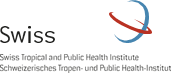 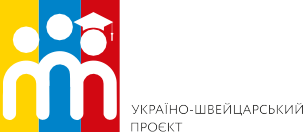 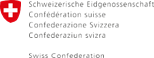 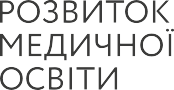 Місце груп рівних у системібезперервного професійного розвитку
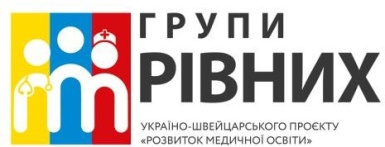 Визначення груп рівних
«Безперервне, регулярне, систематичне й критичне  обговорення групою колег (викладачів)  їхньої власної діяльності й  проблемних ситуацій, використовуючи структурований  підхід (як обговорення серед рівних, обговорення з іншими  спеціалістами, лекції, семінари, воркшопи) з метою досягнення безперервного поліпшення якості медичної освіти».

(Обговорення проблемних питань, зважаючи на  власний досвід, досвід колег, i порівнюючи з медичною літературою)
11
Місце ГР в структурі БПР
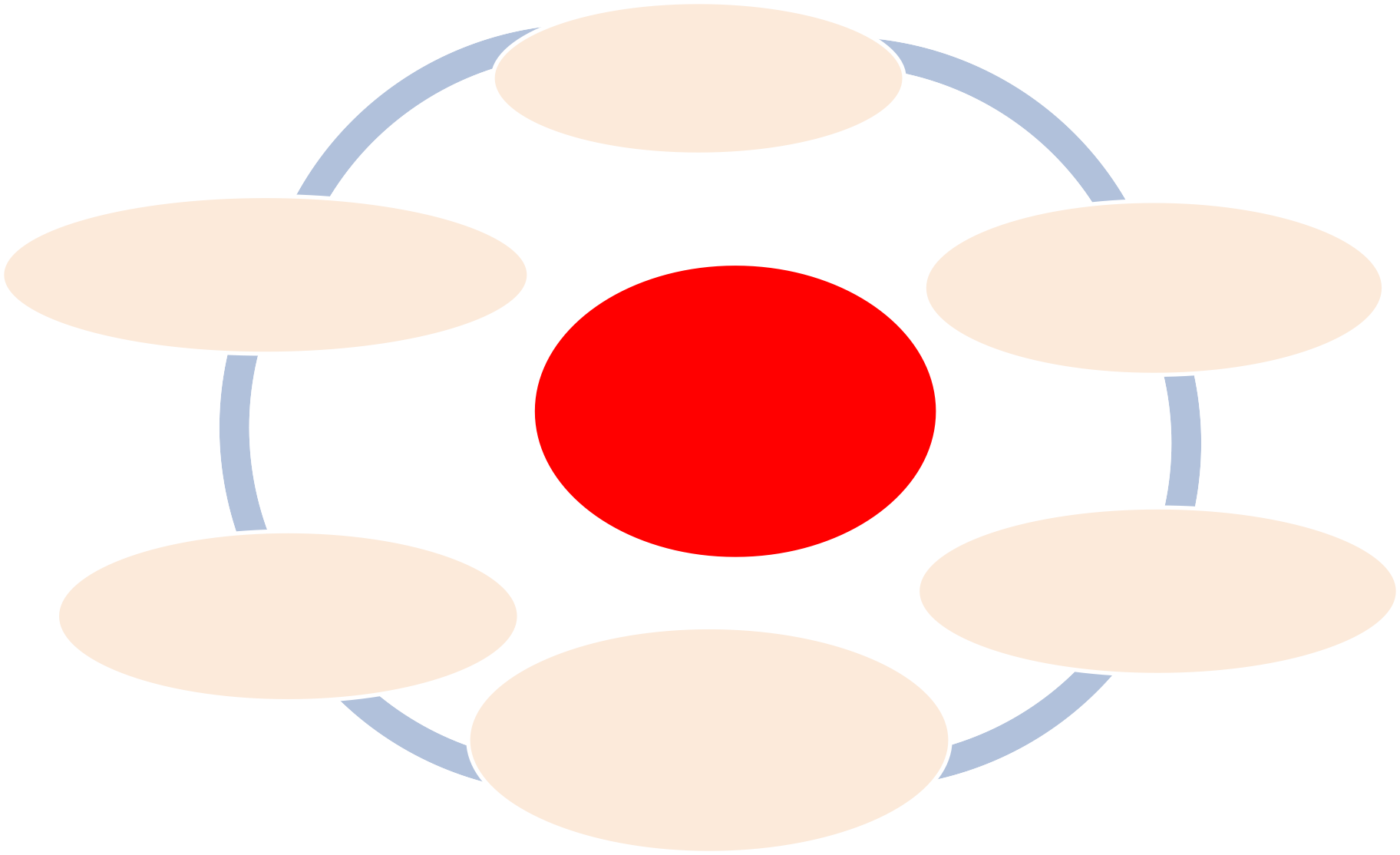 Лекції
Конференції
Семінари
ГР
Розгляд  випадків
Воркшопи
Думка  спеціалістів
БПР в Україні
«Положення про систему безперервного професійного розвитку фахівців у сфері охорони здоров’я»
	Проєкт «Розвиток медичної освіти» обговорив це питання з МОЗ України:
	МОЗ вважає, що ГР можна віднести до пункту 3.4 Додатку 5 до Наказу МОЗ 
	N 446 від 22 лютого 2019 року
	«тематичне навчання, бали – 1 бал за одну годину навчання»
ГРУПА РІВНИХ Житомирського медичного інституту
Під патронатом україно-швейцарського проєкту «Розвиток медичної освіти» 28.01.2021 року в Житомирському медичному інституті започатковано роботу неформального формату безперервного професійного розвитку – Групи Рівних.
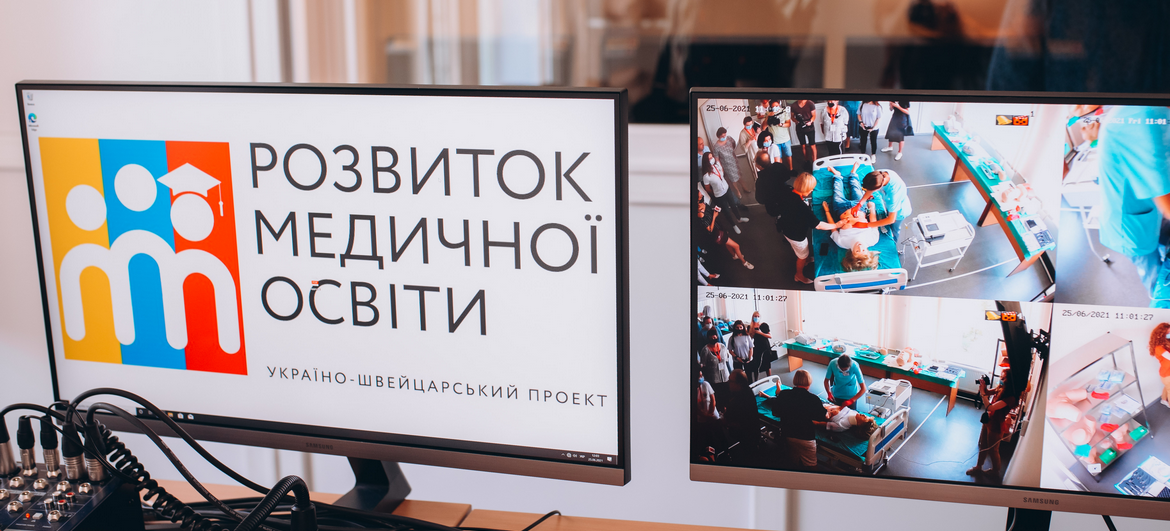 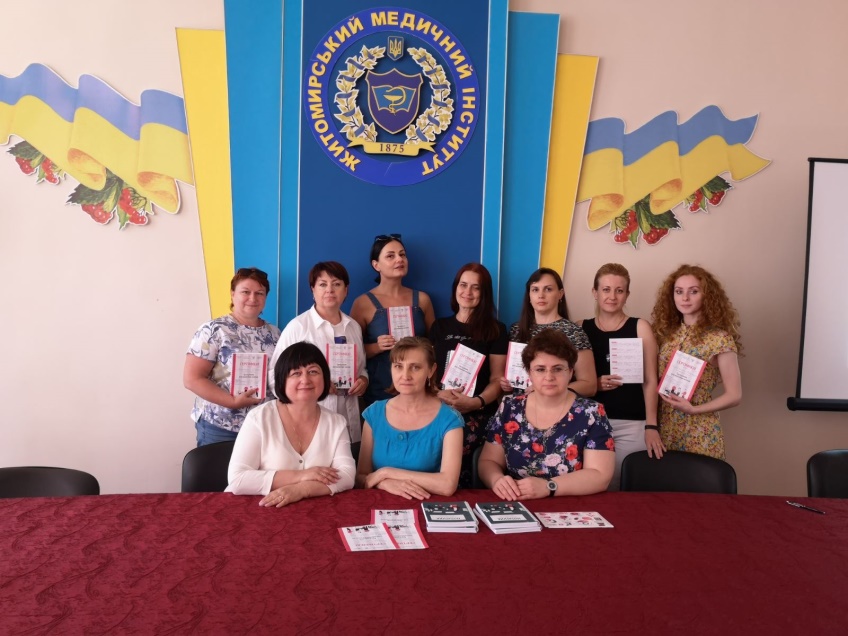 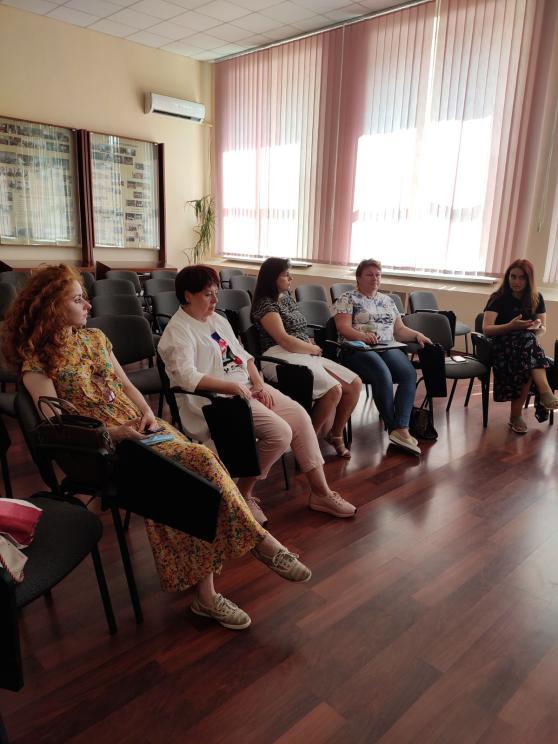 ГРУПИ РІВНИХ
Формат систематичних структурованих зустрічей з групою колег з метою :
розібрати складні випадки у викладанні, 
здобути сучасні знання, 
побудувати професійні зв’язки з колегами для свого БПР та безперервного поліпшення якості медичної освіти.
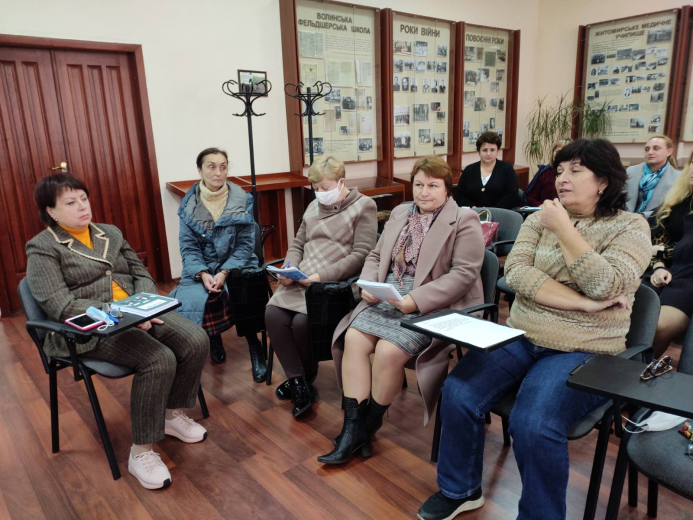 Важливі слова у визначенні
проходять у визначені інтервали часу, наприклад кожні два тижні
Регулярні
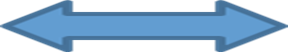 обговорення проблемних питань, зважаючи на власний досвід, досвід колег, i порівнюючи з медичною літературою
-
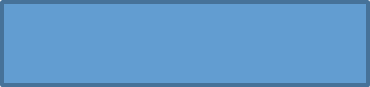 Критичне 
обговорення
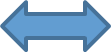 кожна зустріч має однакову структуру
Структуровані
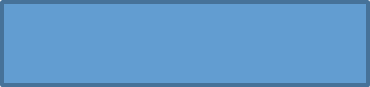 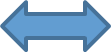 Чому ГР є чудовим форматом БПР
● ГР орієнтовані на проблему. Питання для обговорення виникають під час щоденної практики.
 ● ГР заохочують до самостійного навчання. 
● Під час зустрічей ГР основна увага приділяється практичній діяльності.
● Учасники ГР рівноправні. 
● ГР надають можливість обмінюватись ідеями.
Чому ГР є чудовим форматом БПР
● Учасники ГР знайомі з робочим середовищем одне одного.
 ● Групою можна досягти більшого, ніж самостійно.
● ГР сприяє створенню професійних спільнот.
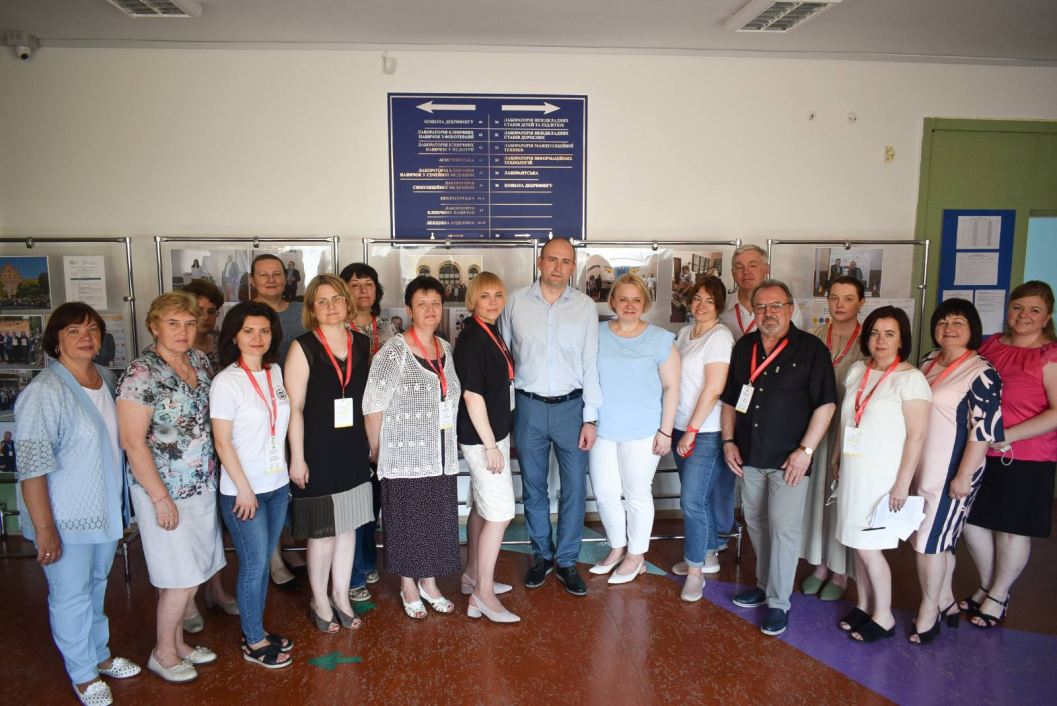 Учасники групи рівних
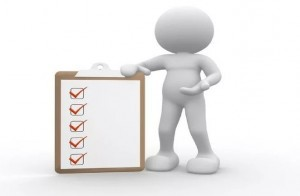 Фасилітатор, організатор 
протягом тривалого періоду 

                     		
				Доповідач,змінюється 							щоразу 

Учасники, «рівні», з 
однієї професії (чи команди), з одного 
регіону,всього 5 –15 учасників
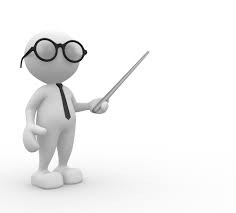 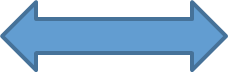 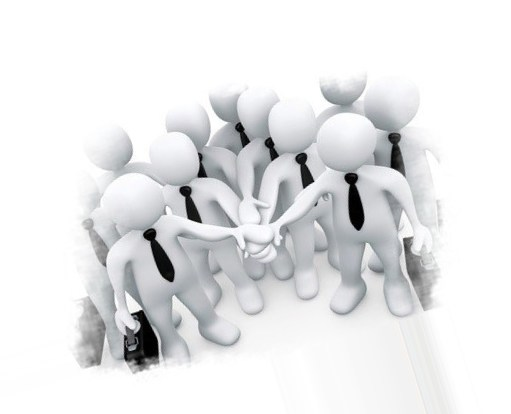 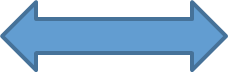 Фасилітатор…
має бути досвідченим викладачем
його/її мають поважати «рівні», він/вона має т.з. природний авторитет
здатен спілкуватися з керівниками й адміністрацією 
вмотивований управляти групою
має організовувати й структурувати зустрічі
має отримати фасилітаторську підготовку (тренінг)
Доповідач…
Готує  презентацію.
    Презентація має містити опис проблеми, яку учасники могли б спільно розв’язувати, спираючись на власні знання й досвід у впровадженні нових підходів в освітній процес. 
Доповідачеві не обов’язково завжди знати, як розв’яжеться проблема, що презентується.
Бути готовим до запитань і обговорень з іншими учасниками групи.
Учасники групи, «рівні»…
розуміють місце ГР у системі БПР
 вмотивовані брати участь у груповому й самонавчанні 
відкриті до регулярних зустрічей 
відкриті до обговорення проблем серед рівних
відкриті до представлення власних професійних проблем серед рівних
готові прийняти одного з учасників як фасилітатора (організатор ГР і її зустрічей)
 відкриті (хоча б у майбутньому) до обговорення, помилок
ЗАГАЛЬНІ ПРАВИЛА МОЖУТЬ БУТИ, НАПРИКЛАД, ТАКИМИ:
ми ставимося до кожного члена групи з повагою; 
ми починаємо зустрічі вчасно; 
кожен член групи приходить на зустріч ГР добре підготовленим;
ми слухаємо одне одного й даємо можливість іншим узяти участь в обговоренні теми.
Як забезпечити ефективну роботу в Групах рівних?
Цінність вкладу групи – 
вклад кожної/кожного!!!!!

      Кожен учасник і кожна учасниця має щось, чим він/вона може поділитися з групою. Важливо надати усім однакові можливості зробити це.
Структура зустрічі ГР
1. Презентація 
      2. Обговорення й частина із запитаннями
Структура зустрічі ГР
• представлення випадку 
• специфічне питання одного чи групи медичних фахівців 
• лекція від спеціаліста – місцевого або гостьового 
• представлення нового протоколу,
   нового наказу, звіту з конференції, вебінару 
• відпрацювання навиків і багато іншого…
Як обрати тему?
Оберіть тему, яка відповідає 
ДВОМ ВИМІРАМ
Вимір «аспектів»
 ✓Ставлення 
✓ Знання 
✓ Навики 
Вимір «змісту» 
✓ Студент / освітній процес
✓ Відносини викладач / студент
✓ Викладач / адміністрація
Як обрати тему?
Тема має походити з питань, які виникають у щоденній практиці
 На питання можна знайти відповідь у межах доступних ресурсів 
Тема має бути релевантною для багатьох учасників 
Питання не має породжувати суперечливі  політичні дискусії
Тема має обиратися наприкінці зустрічі на наступний раз
Шкала проблемних питань і тем
Актуальні теми на Групі рівних
Проблемні питання освітньої діяльності в закладах вищої медичної освіти.
Дебрифінг. Структура. Техніки.
Ефективна комунікація як фактор професійної майстерності.
Організація освітнього середовища засобами Google.
Зворотній зв’язок в контексті освітнього процесу.
Синдром психоемоційного вигорання у педагогічній діяльності.
 Адаптація студентів до умов навчання у ЗВО".
Мотивація навчальної діяльності студента в сучасних умовах
25.06.2021 р. відбулась презентація: Зовсім не страшна книга. Про життя, смерть і все, що поміж ними.
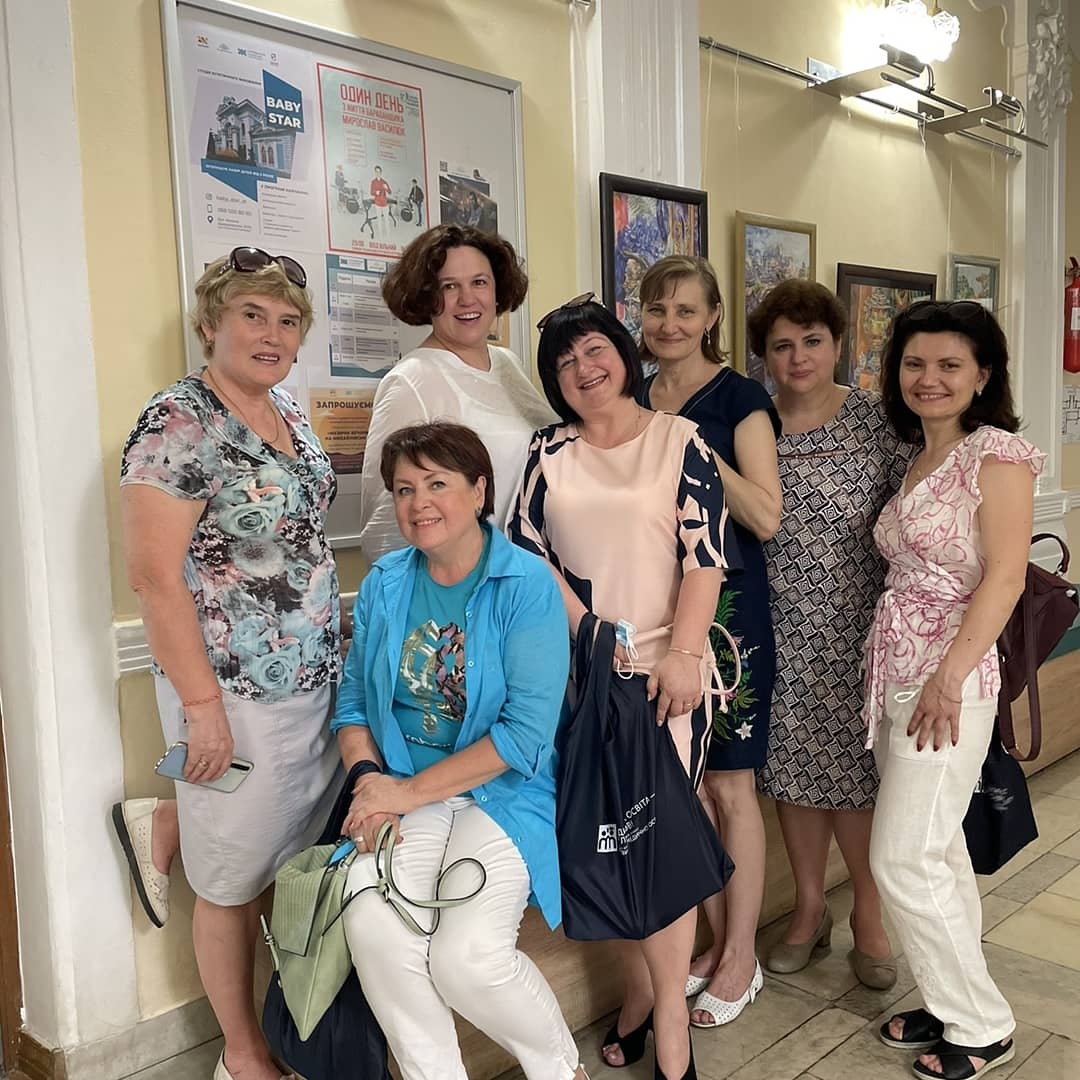 Анастасія Леухіна є викладачкою Київської школи економіки, незалежною фасилітаторкою, тренеркою в Україно-Швейцарському проєкті «Розвиток медичної освіти», співзасновницею ГО «Горизонталі».
Людяність й емпатія надзвичайно багато важать і в роботі медичних працівників, і в житті пацієнтів на паліативній підтримці, і для розвитку суспільства в цілому.
Зовсім не страшна книга про життя, смерть і все, що поміж ними. 
З урахуванням українських медичних і соціальних реалій, вона пояснює що робити, якщо когось із близьких спіткала невиліковна хвороба. Та у виданні зібрано не лише практичні поради: команда авторів й авторок переказала щирі особисті історії людей про власний досвід і переживання складних ситуацій. Історії ж демонструють: навіть хвороби й смерть не здаватимуться такими страшними, якщо переживати їх усвідомлено та в любові.
Курс «Людяність та емпатія в роботі медика»  - вагомий крок у напрямку зміни комунікації між надавачами медичної допомоги й пацієнтами.
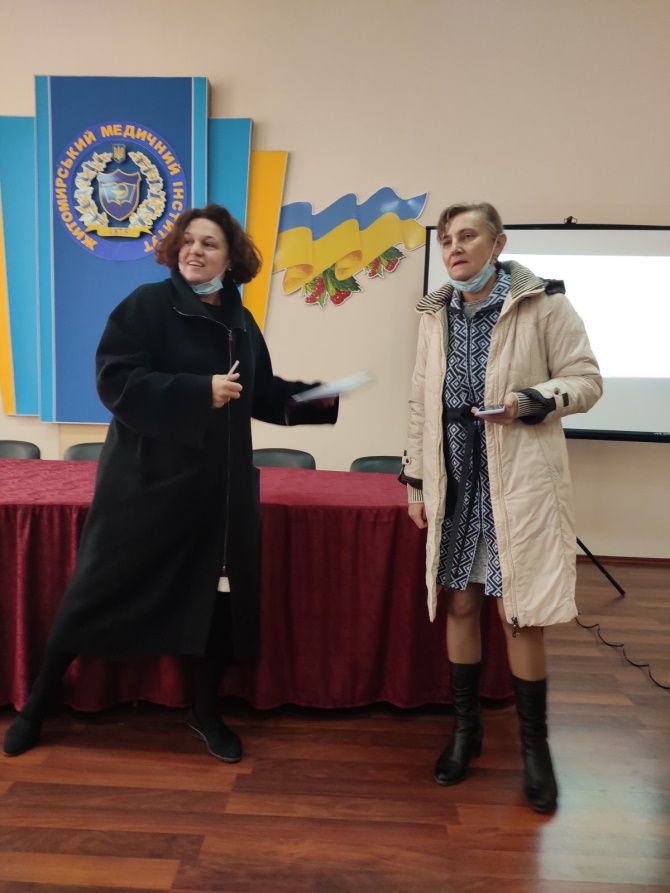 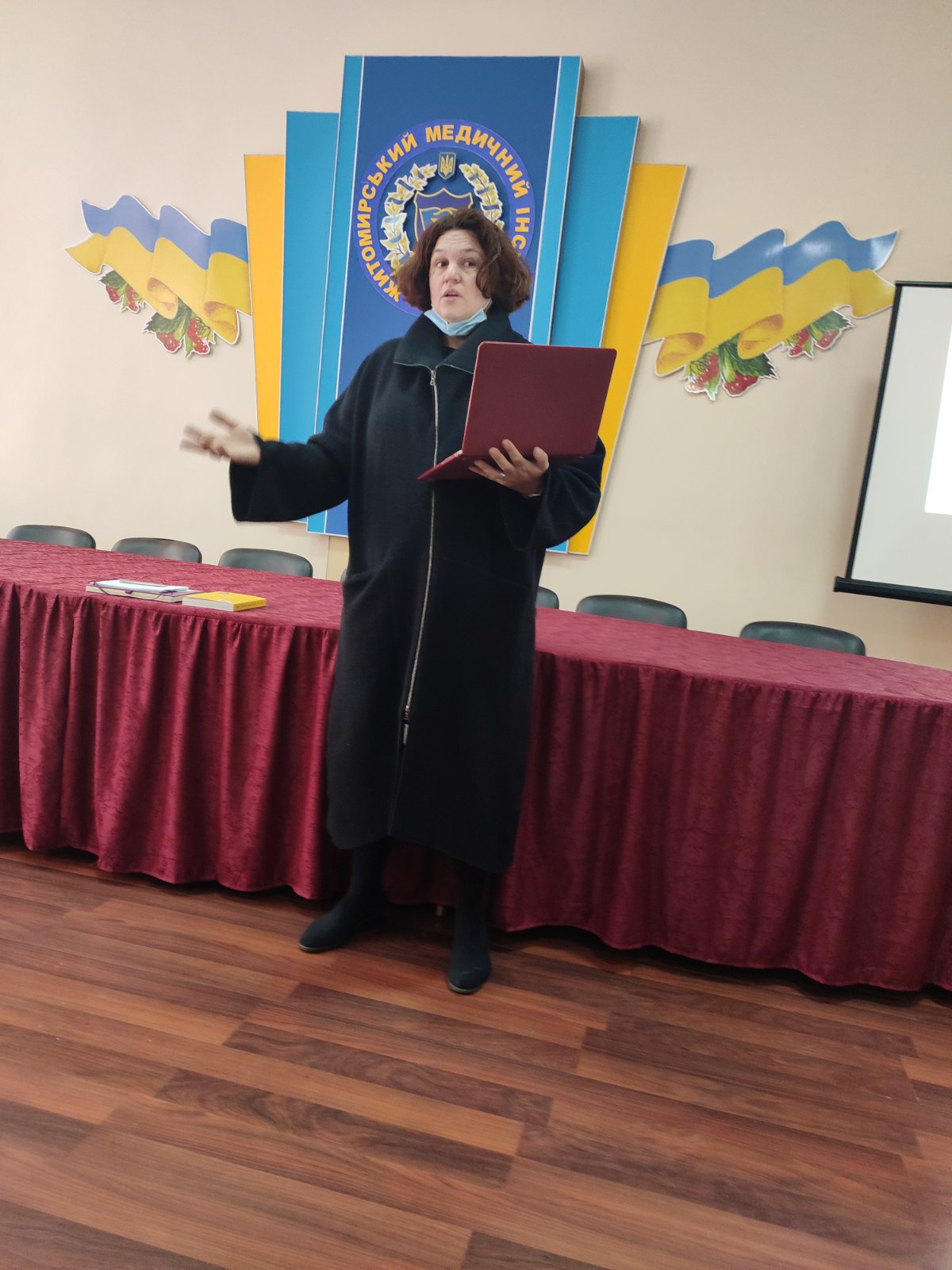 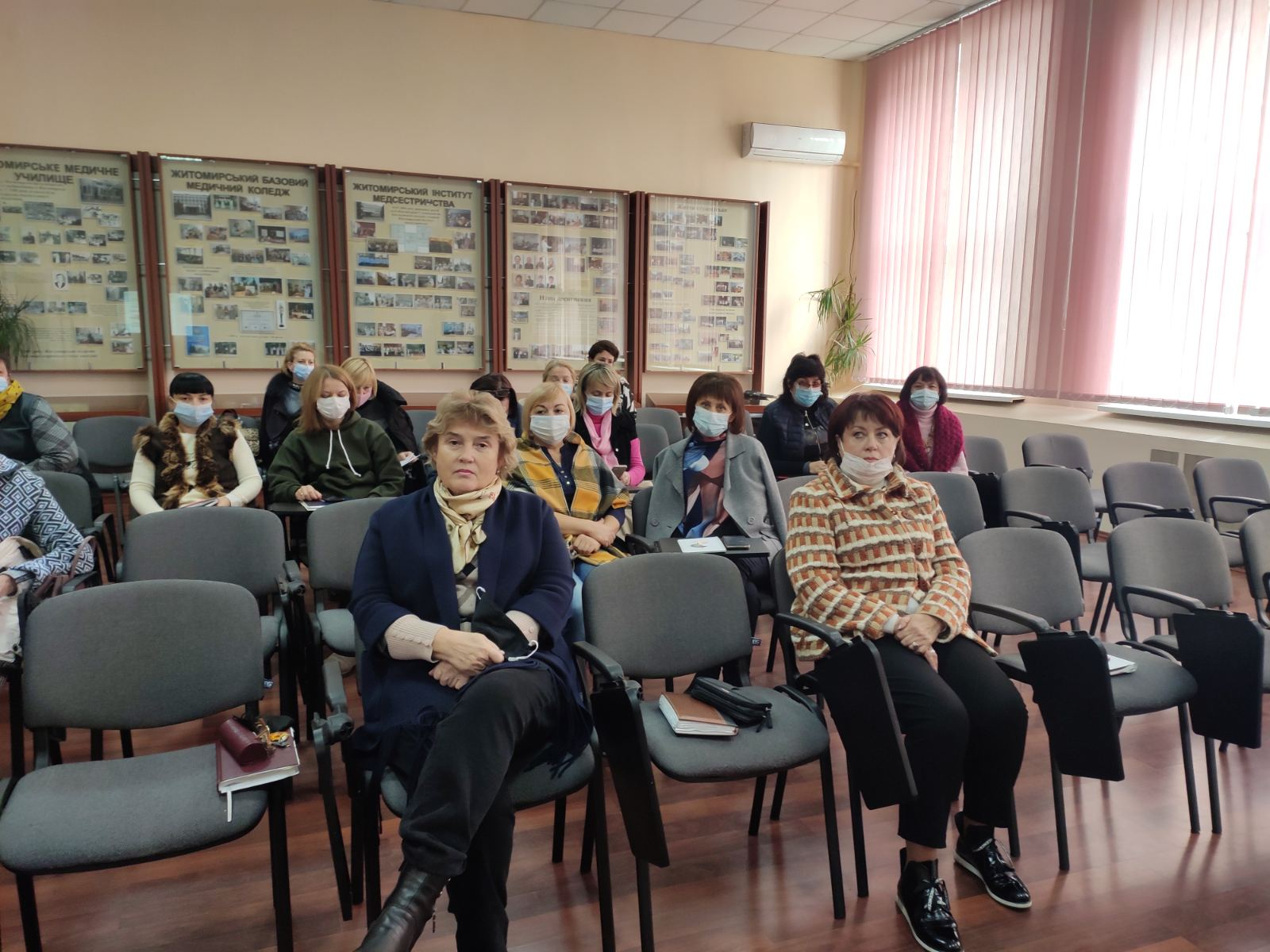 Курс «Людяність та емпатія в роботі медика»
Включає питання м’яких та жорстких навичок в роботі лікаря, поняття людиноорієнтованого підходу, емпатії, конфіденційності та інформованості
Знайомить з Калгарі-Кебриджською моделлю лікарської консультації 
Вчить побудові здорових кордонів при роботі з пацієнтами, повідомленню поганих новин 
Приділяє велику увагу роботі з конфліктами, особливостям спілкування при культурному та соціальному різноманітті тощо.
	
Завдяки створеному курсу у медичних ЗВО вже з 2021-2022 навчального року можуть з’явитися нові освітні можливості для студентів і студенток у напрямку зміни комунікації між надавачами медичної допомоги й пацієнтами.
Анастасія Леухіна, фасилітаторка тренінгу фасилітаторів Груп рівних і курсу «Людяність та Емпатія в роботі медика», викладачка, авторка книги «Зовсім не страшна книга», співзасновниця «ГО Горизонталі» зазначила: 
«Як на мене, освіта в Україні й медична освіта зокрема спрямовані на те, щоб дати алгоритми та навчити правильних відповідей. У нас дуже багато директивного навчання замість інтерактивної взаємодії. В медичній освіті це може відображатися у побудові директивних відносин між лікарями та пацієнтами. Мені дуже хочеться, щоб ми привнесли більше людяності, поваги та розуміння певної рівноправності у відносинах між медичними працівниками та пацієнтами.»
БУДЬМО ЛЮДЬМИ!

ТАК БАГАТО НА СВІТІ ГОРЯ, ЛЮДИ, БУДЬТЕ ВЗАЄМНО КРАСИВИМИ! (Ліна Костенко)
https://www.youtube.com/watch?v=f7XhrXUoD6U&t=73s
https://youtu.be/f7XhrXUoD6U